CMOS Pixel Sensor设计讨论
卢云鹏
高能所/实验物理中心
2019-1-4
Pixel design variants （2018-11-23）
Sector0
确保模拟前端的性能
确保pixel digital的兼容性和功能完整
比较不同diode设计
Sector 1
模拟前端面积优化的效果
Sector2
Pixel digital与模拟前端的兼容性
Sector3
追求最小面积
为了方便，命名模拟前端FE_V0/1，像素数字DGT_V0/1
5.1 mm
.5
0.5
Sector 0
Sector 1
Sector 2
Sector 3
8.2 
mm
1.7 
mm
BK1
BK2
BK3
BK4
PE1
PE2
PE3
PE4
CMOS Pixel Sensor设计讨论，卢云鹏
2
FE_V0的设计结果
16微米高，17微米宽
Diode采用2+2um
输入P管衬底接VDD
Cs电容减小
FE_V1的宽度缩小到15um？
进一步缩小layout主要依赖减小MOS管尺寸
CMOS Pixel Sensor设计讨论，卢云鹏
3
DGT_V0的设计结果
DGT_V2的功能定义（宽5um）
PULSE和MASK控制位
模拟和数字Pulse test
Strobe全局时间窗
RS_latch寄存器
低电平reset和全局reset
输出使能开关
16微米高，9微米宽
PULSE和MASK控制位
模拟和数字Pulse test
Strobe全局时间窗
RS_latch寄存器
低电平reset和全局reset
输出使能开关
DGT_V1的功能定义 （宽7-8um）
PULSE和MASK控制位
模拟和数字Pulse test
Strobe全局时间窗
RS_latch寄存器 -> DFF寄存器
低电平reset和全局reset
输出使能开关
CMOS Pixel Sensor设计讨论，卢云鹏
4
DGT_V1的顶层原理图 (V2相同)
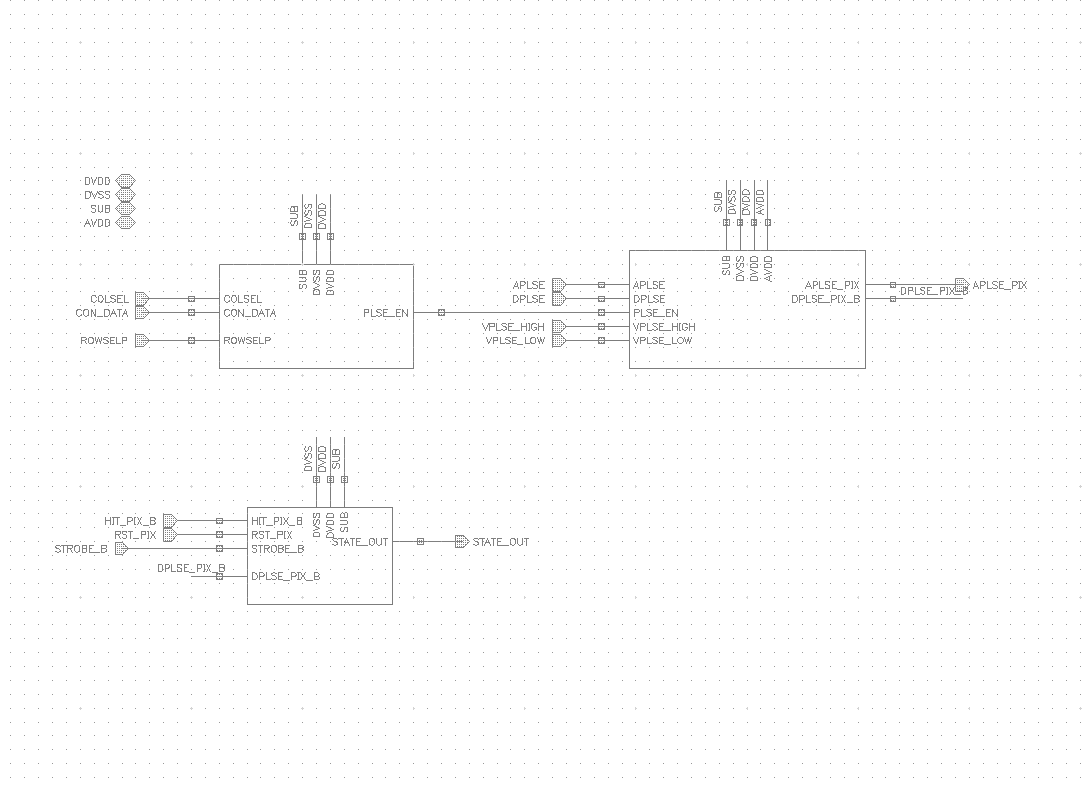 MASK_EN_s
PULSE
RS_latch_s
CMOS Pixel Sensor设计讨论，卢云鹏
5
MASK_EN_s (V1/V2相同)
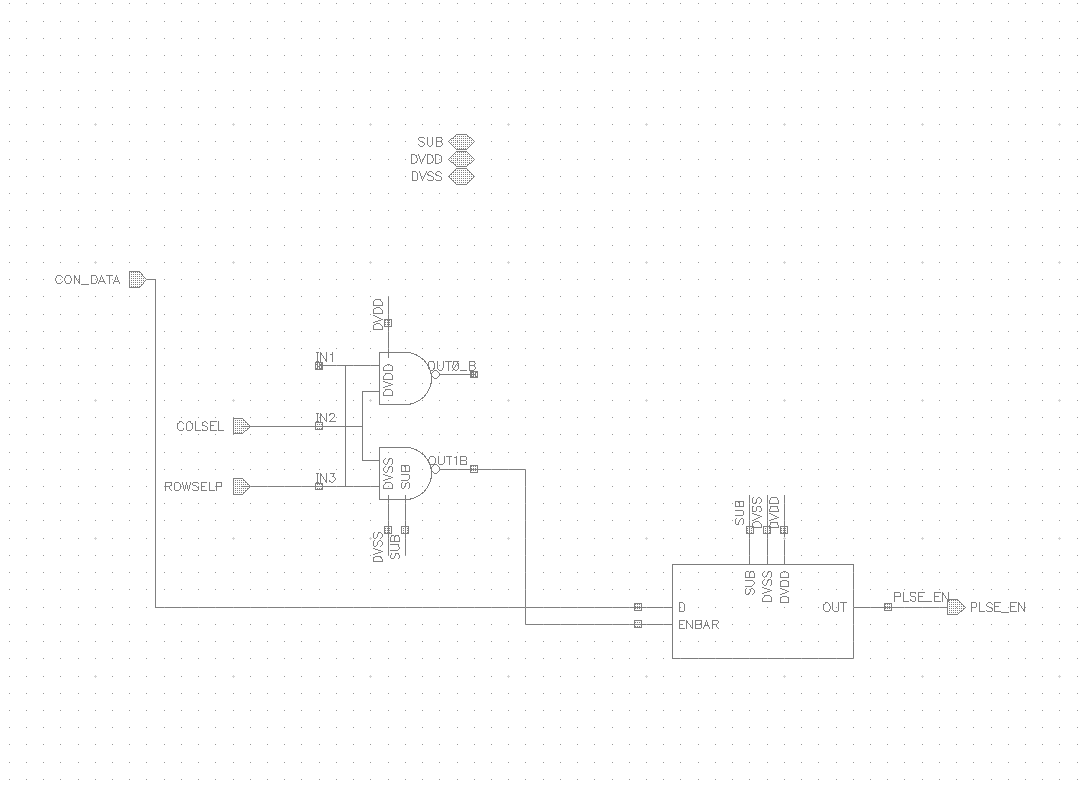 D-latch
CMOS Pixel Sensor设计讨论，卢云鹏
6
RS_latch_s (DGT_V1)
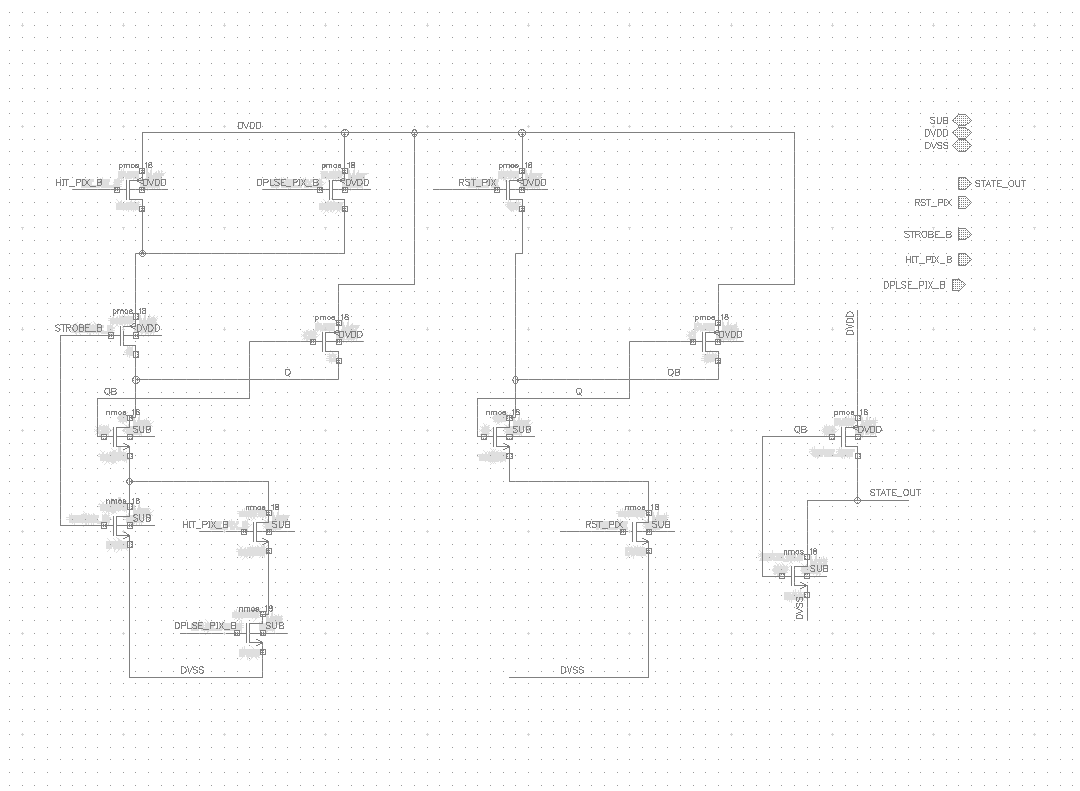 CMOS Pixel Sensor设计讨论，卢云鹏
7
RS_latch_s (DGT_V2)
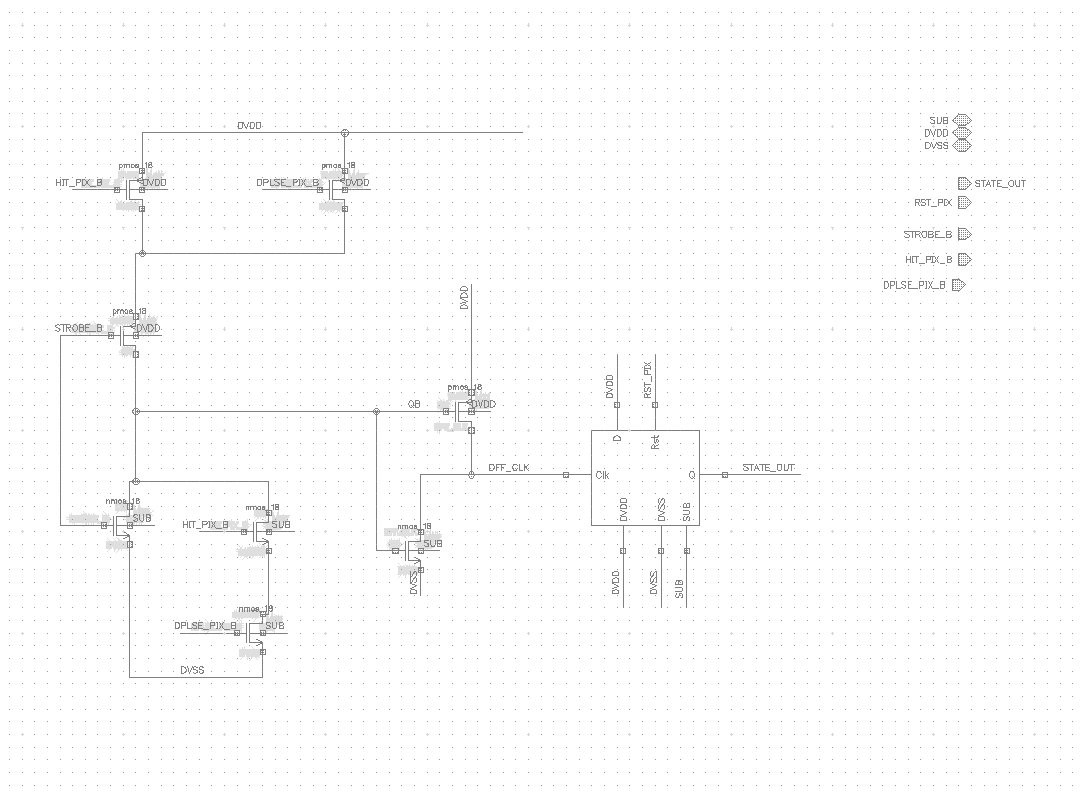 DFF
CMOS Pixel Sensor设计讨论，卢云鹏
8
Pixel design variants
MOS管数量的变化
5.1 mm
.5
0.5
Sector 0
Sector 1
Sector 2
Sector 3
8.2 
mm
问题：为什么MASK_EN的D-latch用8u和6u的管子？能缩小不
1.7 
mm
BK1
BK2
BK3
BK4
PE1
PE2
PE3
PE4
CMOS Pixel Sensor设计讨论，卢云鹏
9